Agents Used in Parkinson's Disease
Dr. Yousef Al-saraireh
Associate Professor
Faculty of Medicine
1
1. Overview of Parkinson's Disease
Parkinsonism is a progressive neurological disorder of muscle movement, characterized by tremors, muscular rigidity, bradykinesia (slowness in initiating and carrying out voluntary movements), and postural and gait abnormalities.
Most cases involve people over the age of 65, among whom the incidence is about 1 in 100 individuals.
2
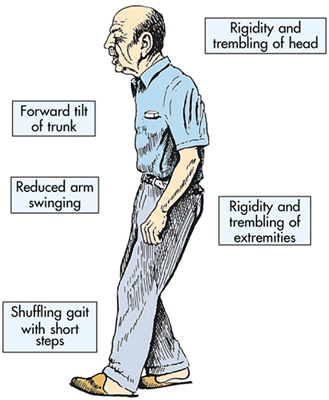 3
2. Etiology
The cause of Parkinson’s disease is unknown 

The disease is correlated with destruction of dopaminergic neurons in substantia nigra with reduction of dopamine actions in corpus striatum (parts of brain’s basal ganglia system that are involved in motor control)
4
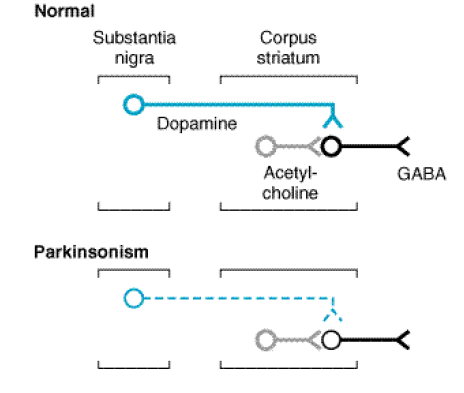 Top: Dopaminergic neurons (color) originating in the substantia nigra normally inhibit the GABAergic output from the striatum, whereas cholinergic neurons (gray) exert an excitatory effect. Middle: In parkinsonism, there is a selective loss of dopaminergic neurons (dashed, color)
5
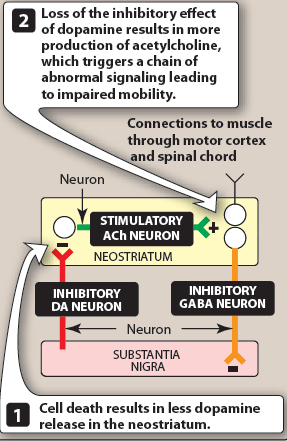 Normally, the neostriatum is connected to the substantia nigra by neurons (shown as orange) that secrete the inhibitory transmitter GABA at their termini in the substantia nigra. 

In turn, cells of the substantia nigra send neurons (shown red ) back to the neostriatum, secreting the inhibitory transmitter dopamine at their termini. 

This mutual inhibitory pathway normally maintains a degree of inhibition of the two separate areas.
6
In Parkinson's disease, destruction of cells in the substantia nigra results in the degeneration of the nerve terminals responsible for secreting dopamine in the neostriatum. 

Thus, the normal modulating inhibitory influence of dopamine on cholinergic neurons in the neostriatum is significantly diminished, resulting in overproduction or a relative overactivity of acetylcholine by the stimulatory neurons (shown as green). 

This triggers a chain of abnormal signaling, resulting in loss of the control of muscle movements
7
Secondary Parkinsonism
It can be caused by:

Following viral encephalitis

2. Multiple small vascular lesions

3. Drugs such as phenothiazines & haloperidol, whose major pharmacologic action is blockade of dopamine receptors in brain, may also produce parkinsonian symptoms. These drugs should not be used in parkinsonian patients
8
Strategy of treatment
Many of symptoms of parkinsonism reflect an imbalance between excitatory cholinergic neurons & diminished number of inhibitory dopaminergic neurons
Therapy is aimed at:
Restoring dopamine in basal ganglia
 Antagonizing excitatory effect of cholinergic neurons

Currently available drugs offer temporary relief from symptoms of disorder
But they do not arrest or reverse neuronal degeneration caused by disease
9
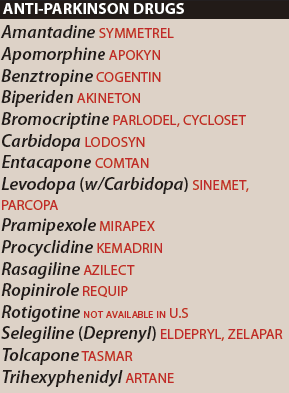 Levodopa and carbidopa

B. Monoamine-oxidase-B inhibitors (Selegiline & rasagiline)

C. Catechol-O-methyltransferase inhibitors (Entacapone & tolcapone)

D. Dopamine-receptor agonists (Bromocriptine, ropinirole, pramipexole & rotigotine, apomorphine)

E. Amantadine

F. Antimuscarinic agents
10
Levodopa and Carbidopa
Levodopa is a metabolic precursor of dopamine
 
It restores dopaminergic by enhancing synthesis of dopamine in surviving neurons of substantia nigra 

In patients with early disease, number of dopaminergic neurons in substantia nigra (about 20% of normal) is adequate for conversion of levodopa to dopamine

Thus, in new patients, therapeutic response to levodopa is consistent
11
Unfortunately, with time, number of neurons decreases & fewer cells are capable of taking up exogenously administered levodopa & converting it to dopamine

Consequently, motor control fluctuation develops

Relief provided by levodopa is only symp-tomatic & it lasts only while drug is present in body
12
Mechanism of action:
 Levodopa:  
Dopamine itself does not cross the blood-brain barrier, but its immediate precursor, levodopa, is actively transported into the CNS and is converted to dopamine in the brain 
Large doses of levodopa are required, because much of the drug is decarboxylated to dopamine in the periphery
This results in side effects that include nausea, vomiting, cardiac arrhythmias, and hypotension.
13
2. Carbidopa: 

The effects of levodopa on the CNS can be greatly enhanced by coadministering carbidopa, 

It is a dopa decarboxylase inhibitor that does not cross the blood-brain barrier.

 Carbidopa diminishes the metabolism of levodopa in the gastrointestinal tract and peripheral tissues; 

Thus, it increases the availability of levodopa to the CNS. 
The addition of carbidopa lowers the dose of levodopa needed by four- to five-fold and,
 
 Therefore, it decreases the severity of the side effects arising from peripherally formed dopamine.
14
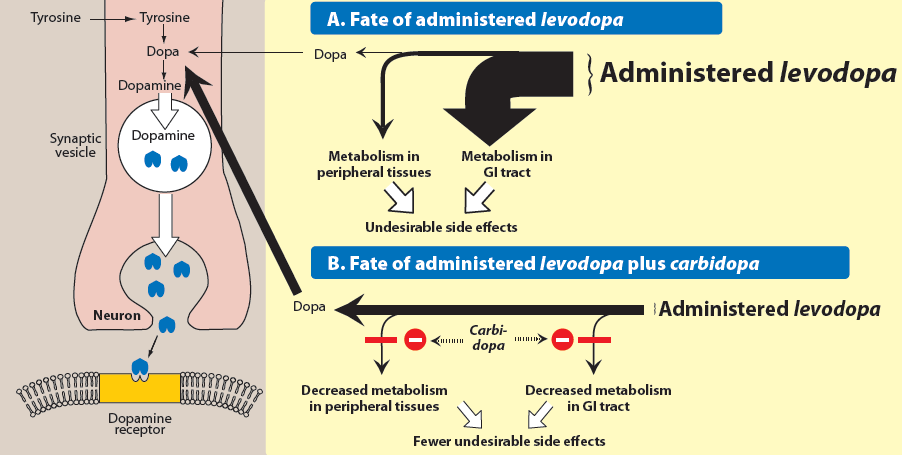 15
2. Therapeutic uses: 
Levodopa decreases the rigidity, tremors, and other symptoms of parkinsonism.

 In approximately two-thirds of patients with Parkinson's disease, levodopa and carbidopa treatment substantially reduces the severity of the disease for the first few years of treatment. 

Patients then typically experience a decline in response during the third to fifth year of therapy.
16
3. Absorption & Metabolism
The drug is absorbed rapidly from small intestine (when empty of food)
Levodopa should be taken on empty stomach, typically 45 minutes before a meal
Levodopa has short half-life (1-2 hours), which causes fluctuations in plasma concentration. This may produce fluctuations in motor response
17
4. Adverse Effects
a. Peripheral effects: 
Anorexia, nausea, & vomiting occur because of stimulation of chemoreceptor trigger zone of medulla
Tachycardia & ventricular extra systoles result from dopaminergic action on heart
Hypotension 
Adrenergic action on iris causes mydriasis
Saliva & urine are a brownish color because of melanin pigment produced from catecholamine oxidation
18
b. CNS:
Visual and auditory hallucinations & abnormal involuntary movements (dyskinesias). 
These CNS effects are opposite of parkinsonian symptoms & reflect overactivity of dopamine at receptors in basal ganglia

Mood changes, depression, psychosis & anxiety
19
5. Drug interactions and contraindications:
The vitamin pyridoxine (B6) increases the peripheral breakdown of levodopa and diminishes its effectiveness 
 Concomitant administration of levodopa and monoamine oxidase (MAO) inhibitors, such as phenelzine, can produce a hypertensive crisis caused by enhanced catecholamine production
 In many psychotic patients, levodopa exacerbates symptoms, possibly through the buildup of central catecholamines. 
In patients with glaucoma, the drug can cause an increase in intraocular pressure. 
Cardiac patients should be carefully monitored because of the possible development of cardiac arrhythmias.
 Antipsychotic drugs are generally contraindicated in parkinsonian patients, because these potently block dopamine receptors and produce a parkinsonian syndrome themselves..
20
B. Monoamine-oxidase-B inhibitors
Selegiline and rasagiline

Selegiline (also called deprenyl) selectively inhibits MAO Type B (which metabolizes dopamine)

Thus decreasing metabolism of dopamine, increases dopamine levels in brain
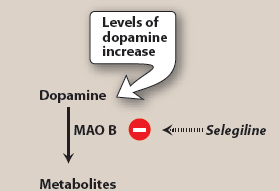 21
Enhances actions of levodopa when these drugs are administered together

Selegiline is metabolized to methamphetamine and amphetamine, whose stimulating properties may produce insomnia if the drug is administered later than midafternoon.

Rasagiline an irreversible and selective inhibitor of brain (MAO) Type B, has five times the potency of selegiline.
 
Unlike selegiline, it is not metabolized to an amphetamine-like substance.
22
C. Catechol-O-methyltransferase inhibitors
Entacapone and tolcapone

Normally, methylation of levodopa by catechol-O-methyltransferase (COMT) to 3-O-methyldopa is pathway for levodopa metabolism

However, when peripheral dopamine decarboxylase activity is inhibited by carbidopa, a significant concentration of 3-O-methyldopa is formed that competes with levodopa for active transport into CNS
23
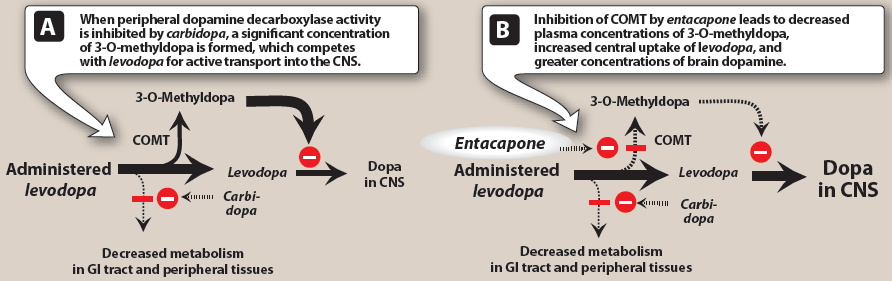 24
Inhibition of COMT by entacapone or tol-capone leads to decreased plasma concentrations of 3-O-methyldopa, increased central uptake of levodopa & greater concentrations of brain dopamine

Both of these agents have been demonstrated to reduce symptoms of “wearing-of ” phenomena seen in patients on levodopa–carbidopa


Levodopa + carbidopa + Entacapone= Stalevo
25
Adverse effects: 
Diarrhea, postural hypotension, nausea, anorexia, dyskinesias, hallucinations

Most seriously, fulminating hepatic necrosis is associated with tolcapone use. Therefore, it should be used with appropriate hepatic function monitoring only in patients in whom other modalities have failed
Entacapone does not exhibit this toxicity & has largely replaced tolcapone
26
D. Dopamine-receptor agonists
Bromocriptine and new drugs ropinirole,  pramipexole and rotigotine
These agents have durations of action longer than that of levodopa and, thus, have been effective in patients exhibiting fluctuations in their response to levodopa
Initial therapy with newer drugs is associated with less risk of developing dyskinesia and motor fluctuations when compared to patients started with levodopa therapy
Effective in patients with advanced Parkinson’s disease complicated by motor fluctuations and dyskinesias
27
Bromocriptine Side effects severely limit utility of dopamine agonists

The actions of bromocriptine are similar to those of levodopa, except hallucinations, confusion, delirium, nausea & orthostatic hypotension are more common, whereas dyskinesia is less prominent
28
Apomorphine, pramipexole, ropinirole, & rotigotine

Apomorphine & rotigotine are newer dopamine agonists available in injectable & transdermal delivery systems, respectively

Side effects: 
Nausea, hallucinations, insomnia, dizziness, constipation, and orthostatic hypotension
29
E. Amantadine
PK-MERZ
Antiviral drug effective in treatment of influenza 
Has an antiparkinsonism action

Amantadine has several effects on a number of neurotransmitters implicated in causing parkinsonism, including:
Increasing release of dopamine
 Blockading cholinergic receptors
 Inhibiting N-methyl-D-aspartate (NMDA)  
    type of glutamate receptors
30
F. Antimuscarinic agents
The antimuscarinic agents are much less efficacious than levodopa and play only an adjuvant role in antiparkinsonism therapy. 
benztropine, trihexyphenidyl, procyclidine and biperiden  
All of these drugs can induce mood changes and produce xerostomia and visual problems, as do all muscarinic blockers. 
They interfere with gastrointestinal peristalsis and are contraindicated in patients with glaucoma, prostatic hyperplasia, or pyloric stenosis. 
Adverse effects are similar to those caused by high doses of atropine for example, pupillary dilation, confusion, hallucination, sinus tachycardia, urinary retention, constipation, and dry mouth.
31
32